NOMBRE:
Ficha de propuesta para modelo de negocio
UNIVERSIDAD DEL CAUCA
CONVOCATORIA 01-2023
ACTIVIDADES CLAVE
PROPUESTA DE VALOR
SOCIOS CLAVE
RELACION CON CLIENTES
SEGMENTO DE CLIENTES
CANALES
RECURSOS CLAVE
ESTRUCTURA DE INGRESOS
ESTRUCTURA DE COSTOS
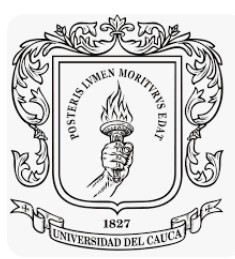 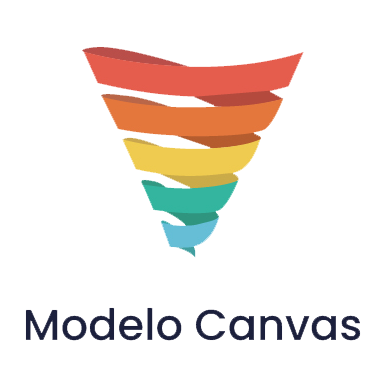